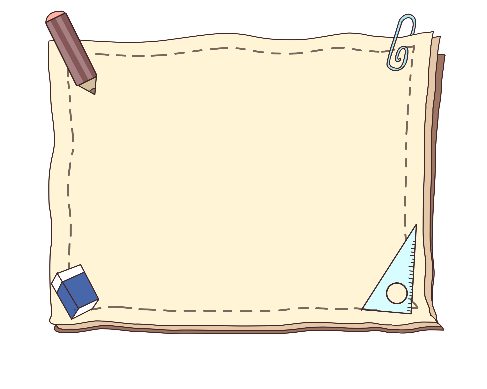 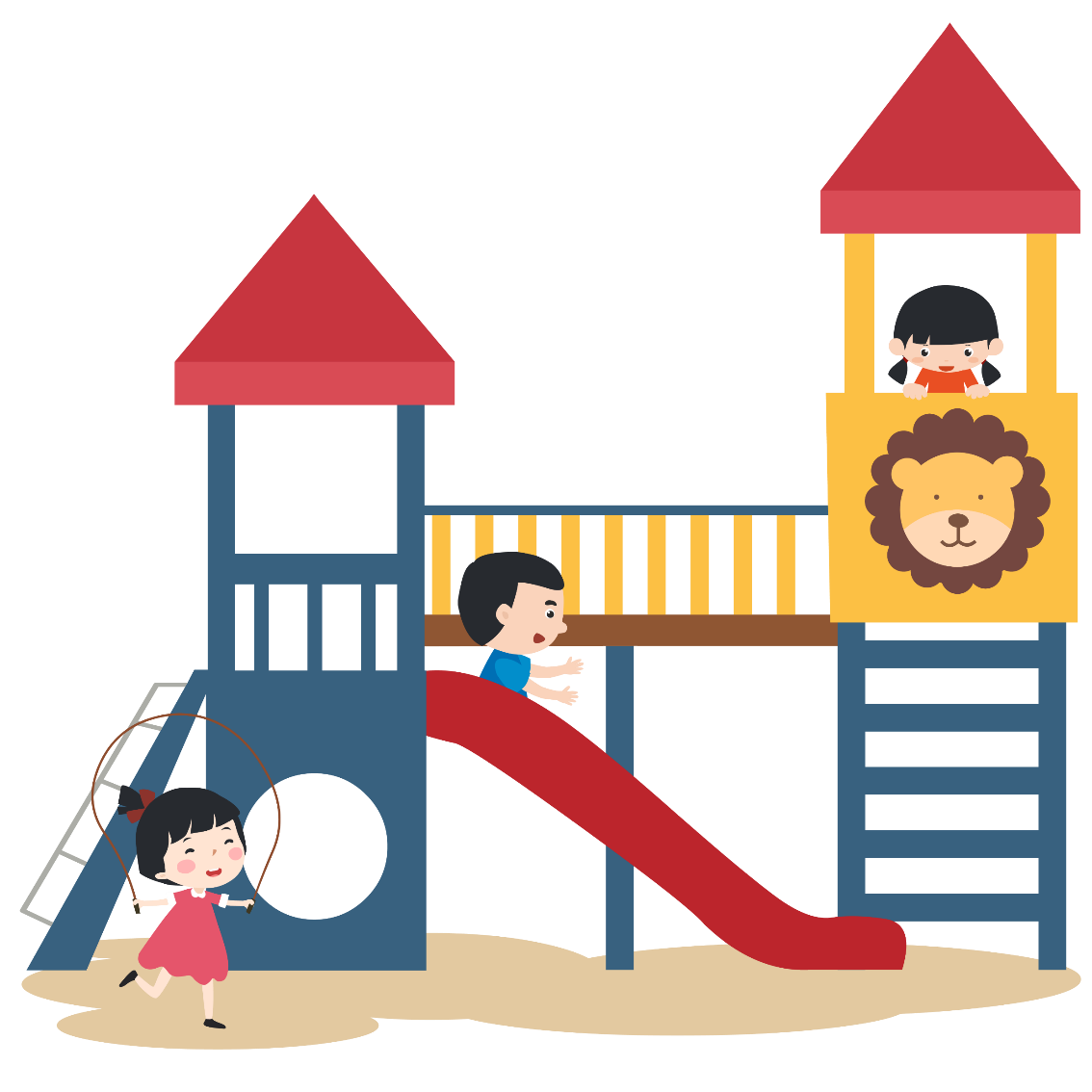 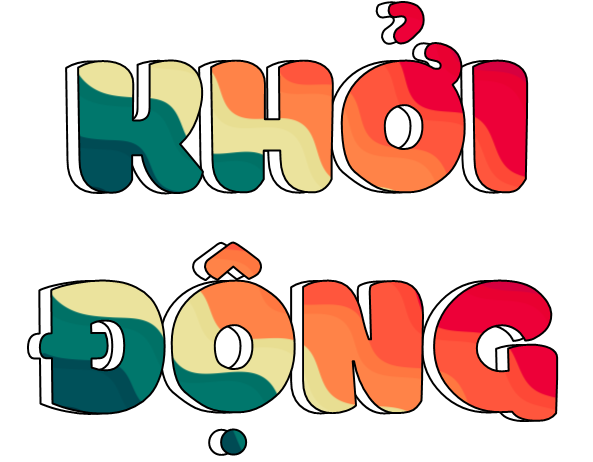 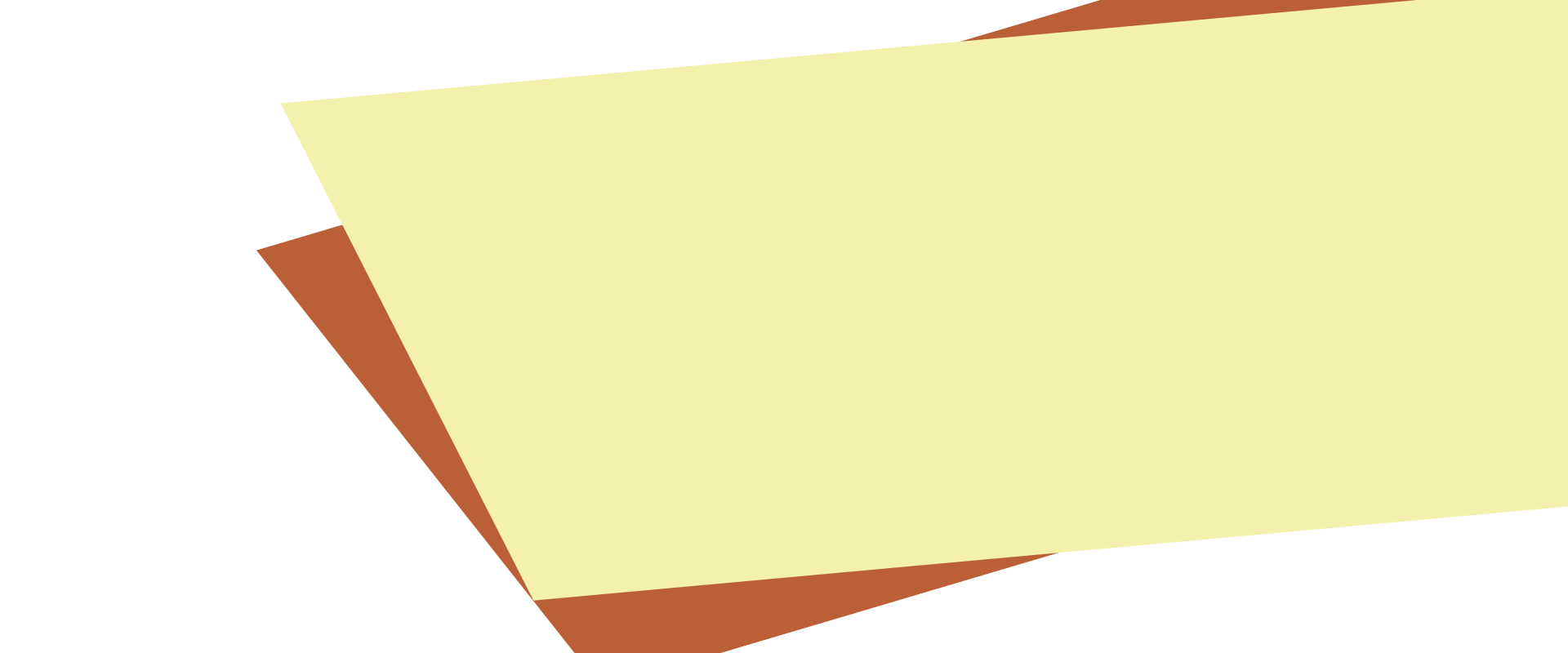 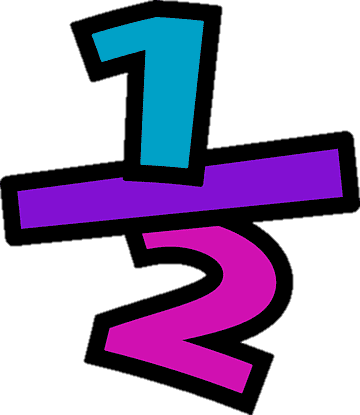 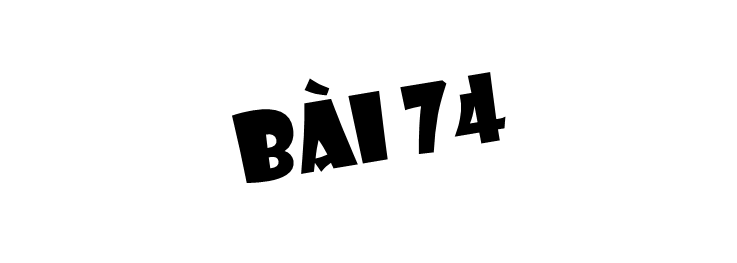 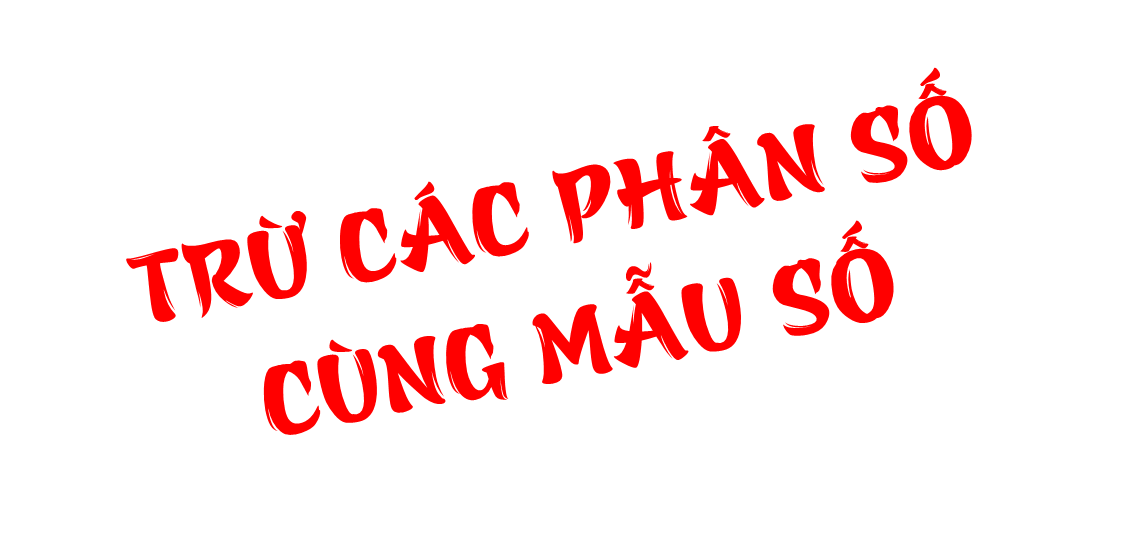 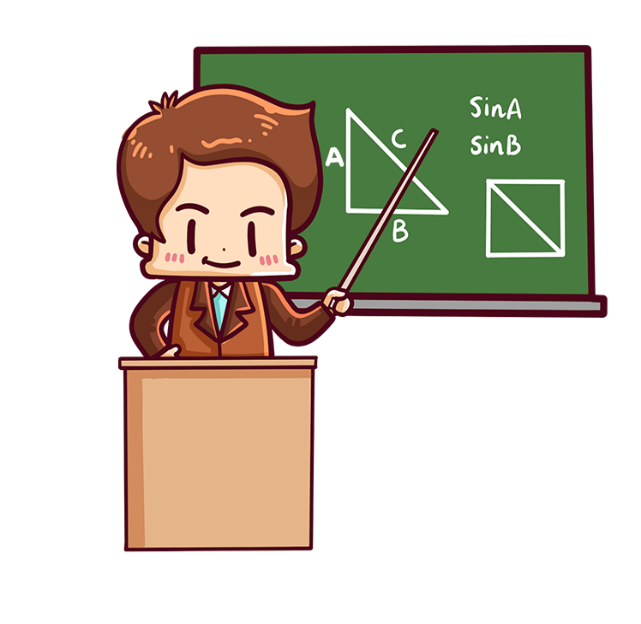 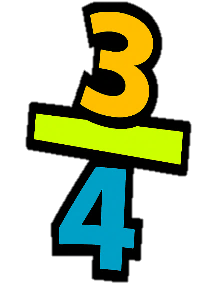 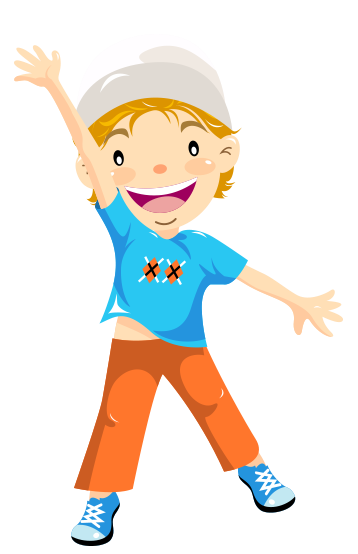 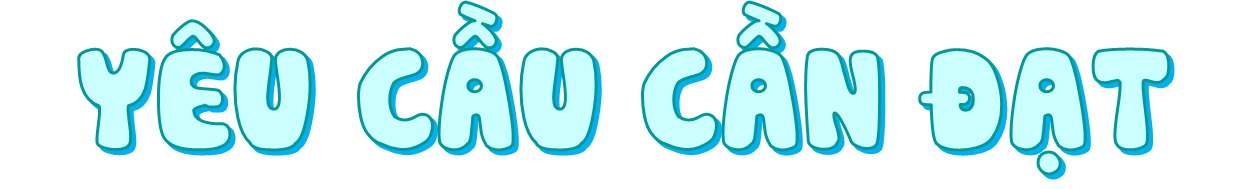 Biết trừ hai phân số có cùng mẫu số.
Vận dụng được các phép tính đã học vào giải quyết một số tình huống gắn với thực tế.
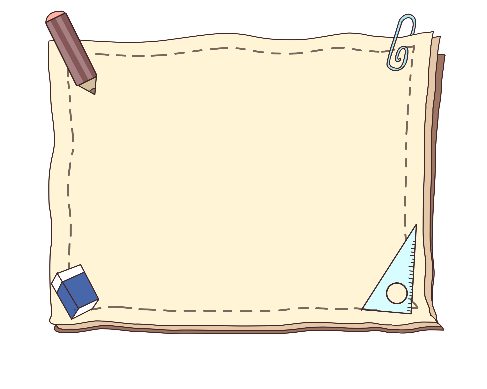 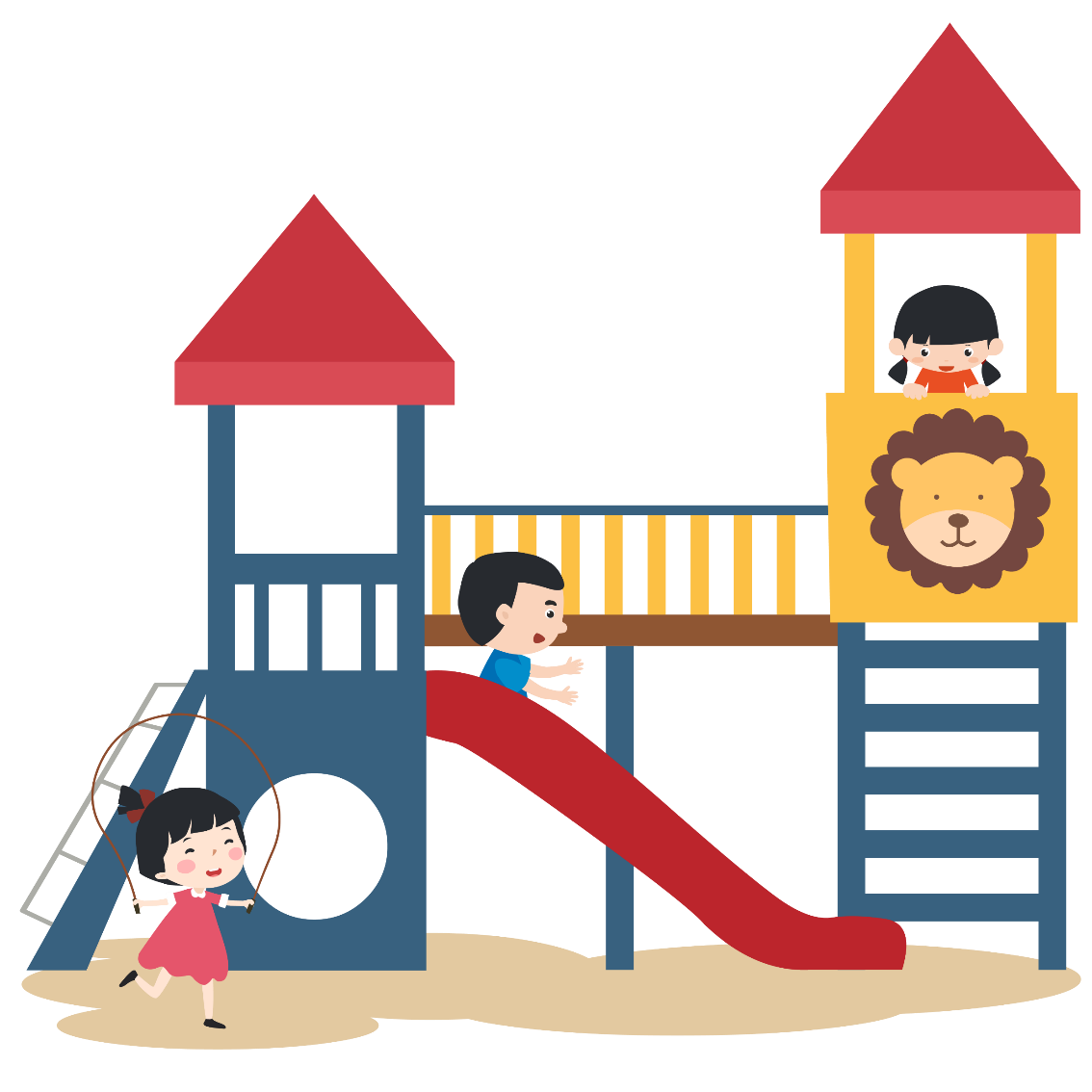 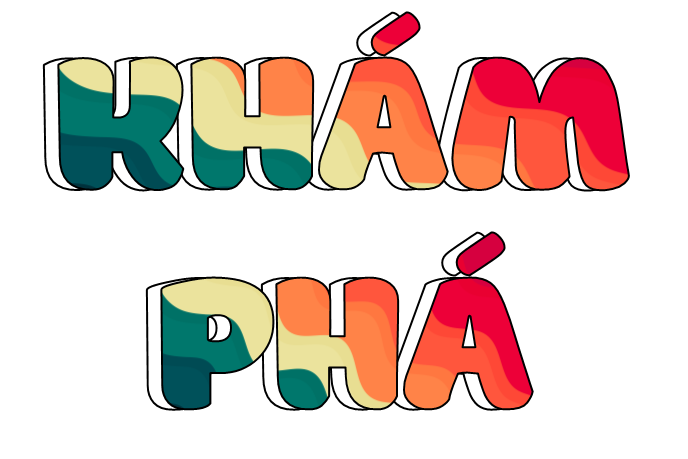 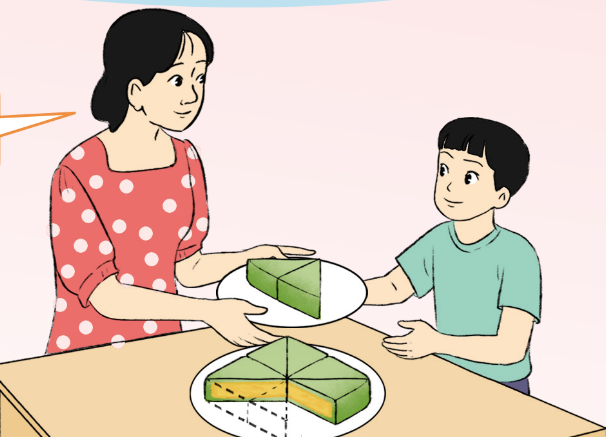 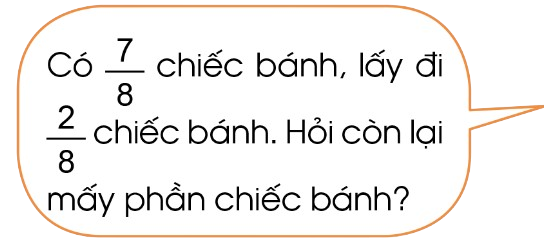 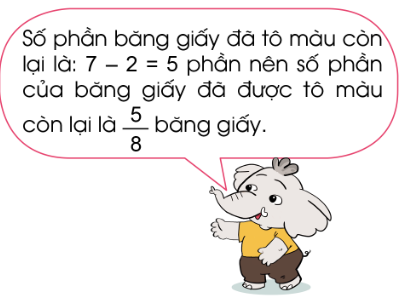 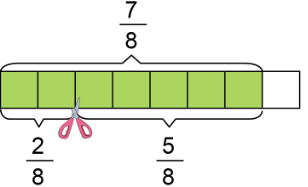 2. Nhận xét
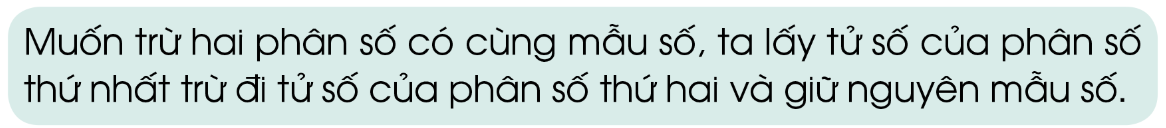 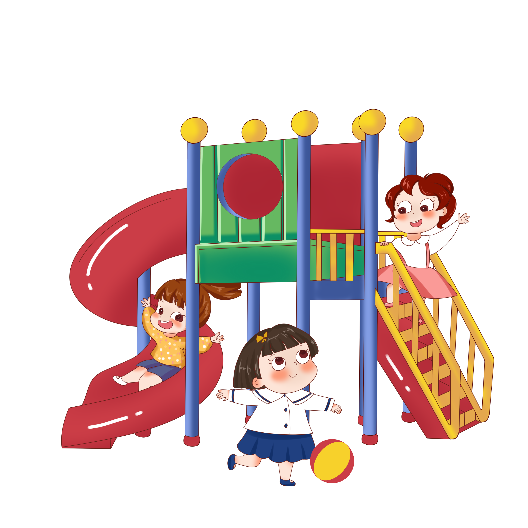 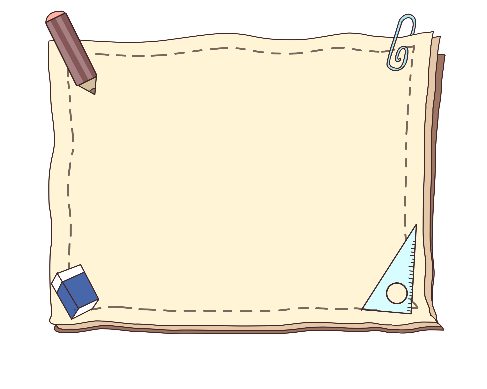 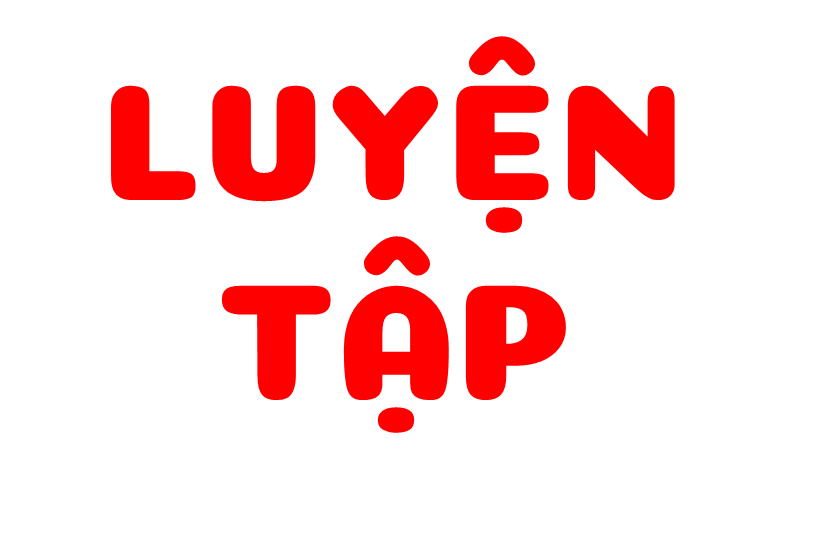 Tính
1
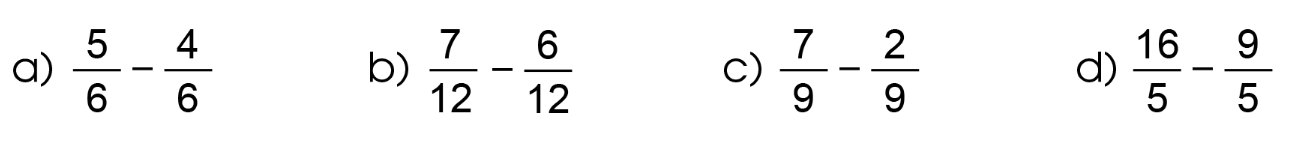 Viết phép tính thích hợp với mỗi hình (theo mẫu).
Trò chơi “Đố bạn”
4
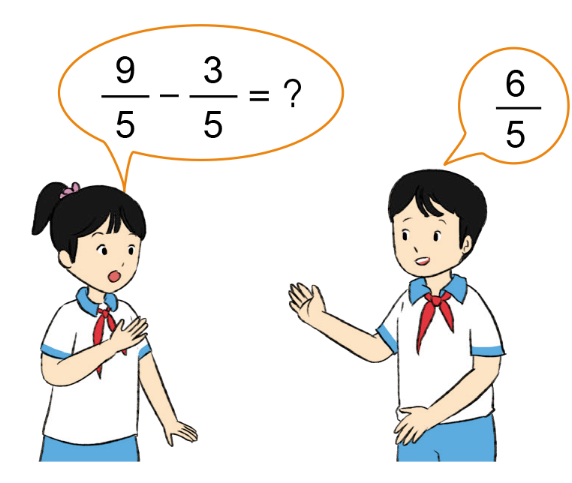 Em viết hai phân số có cùng mẫu số rồi đố bạn trừ hai phân số đó.
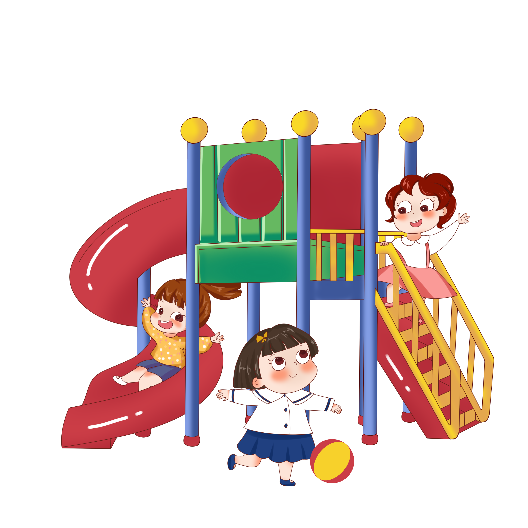 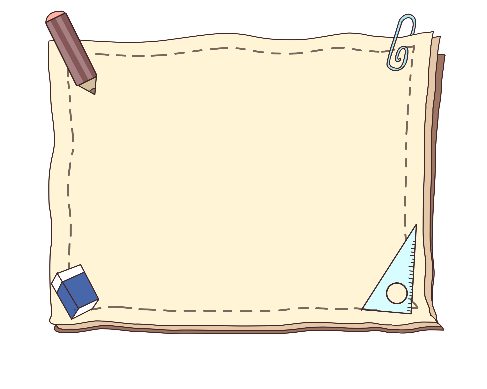 VẬN DỤNG
Chơi cùng Sonic
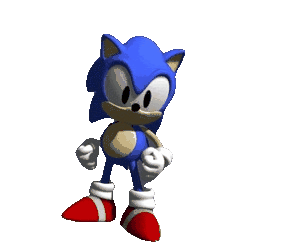 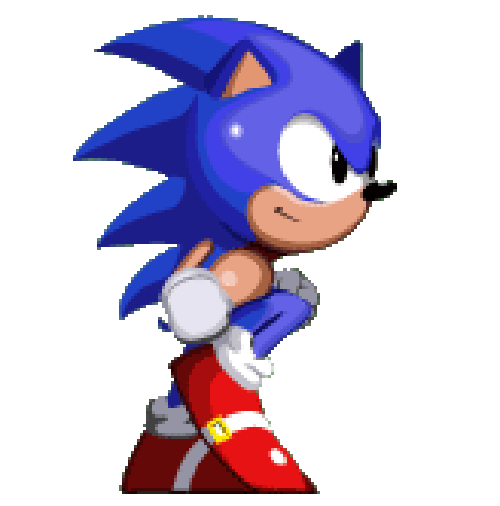 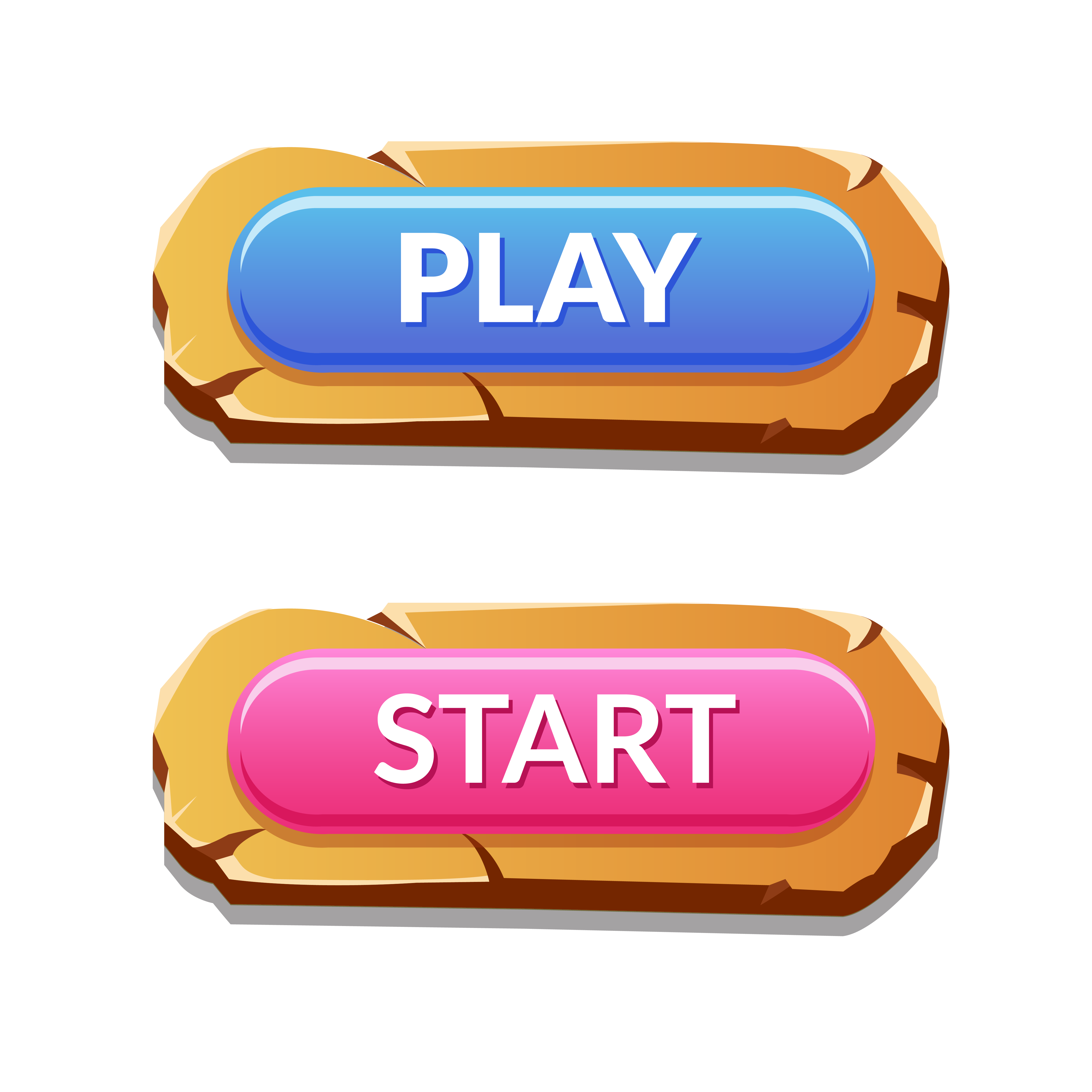 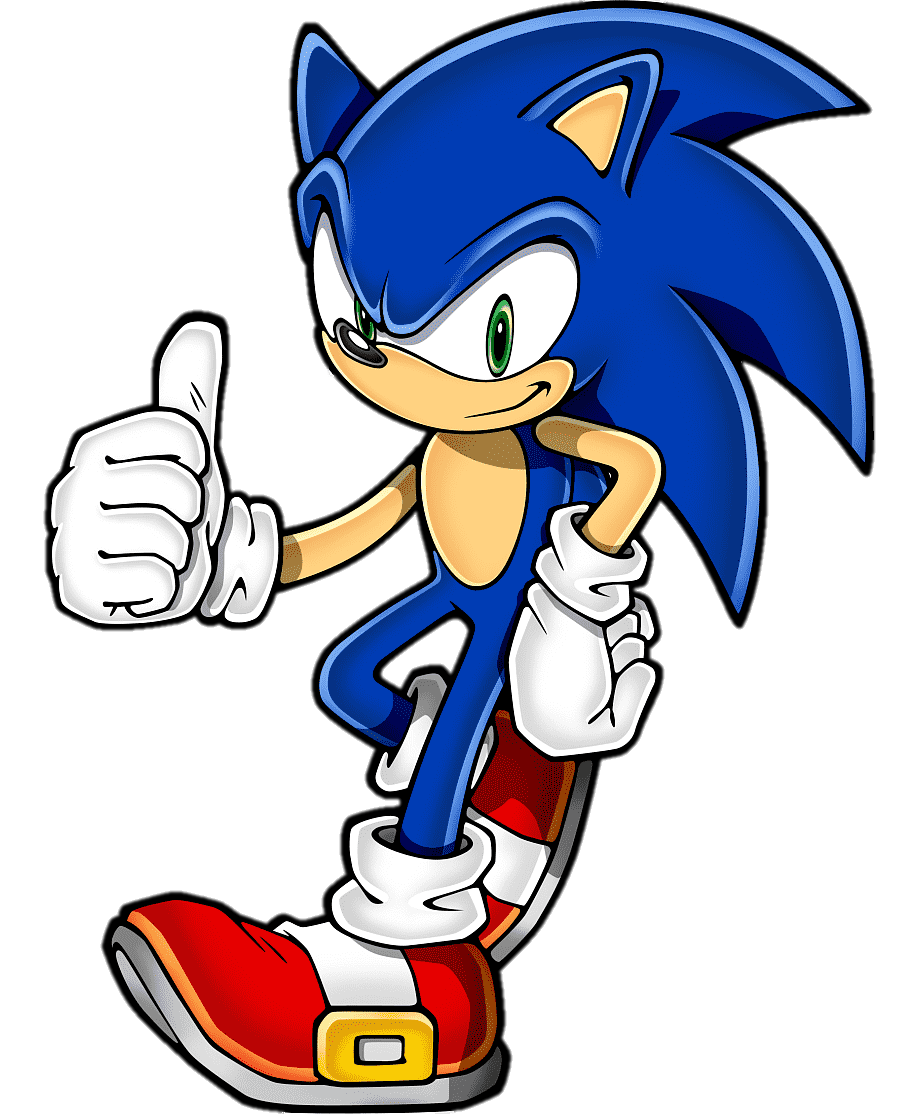 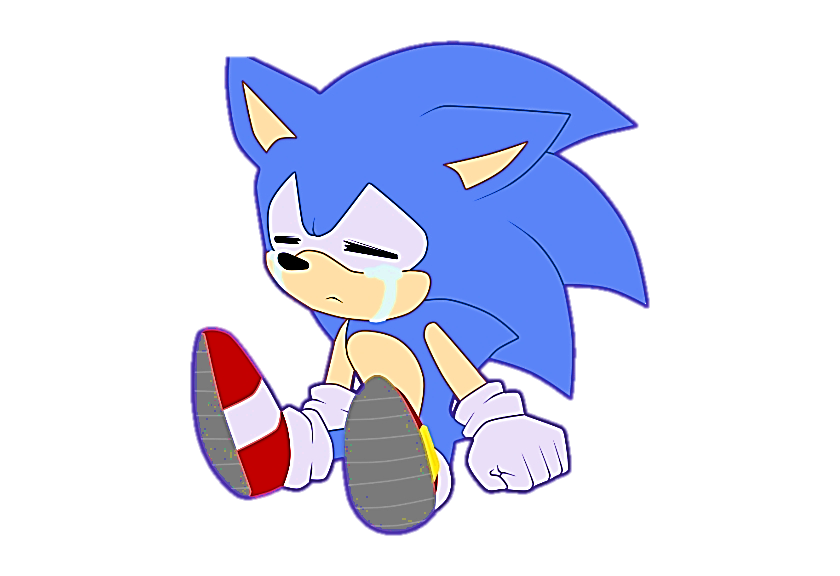 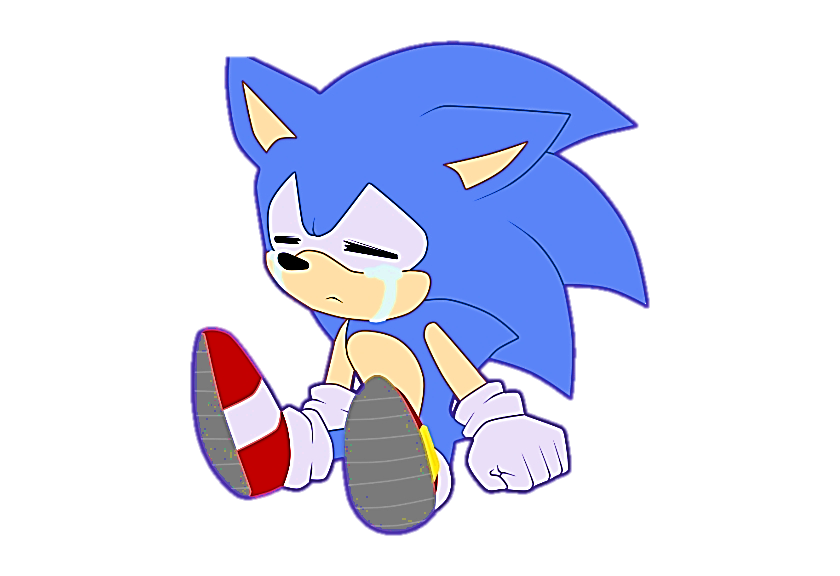 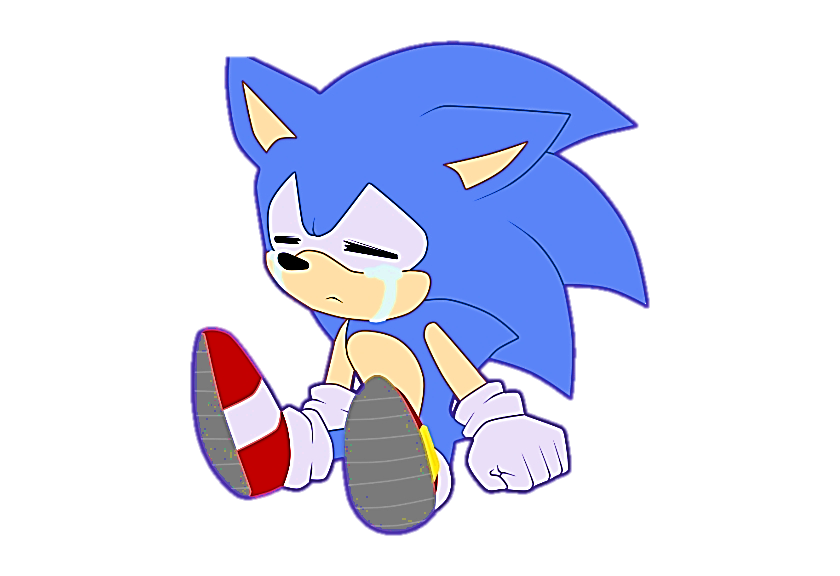 A. 1
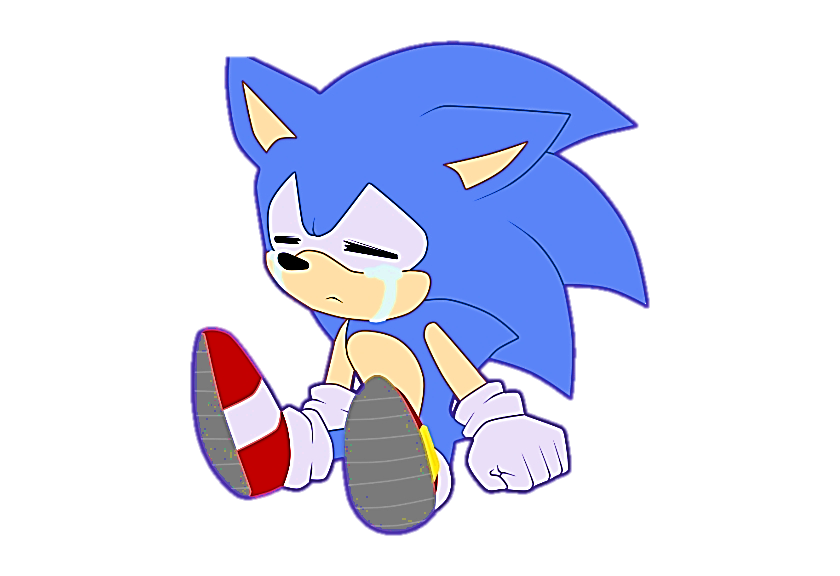 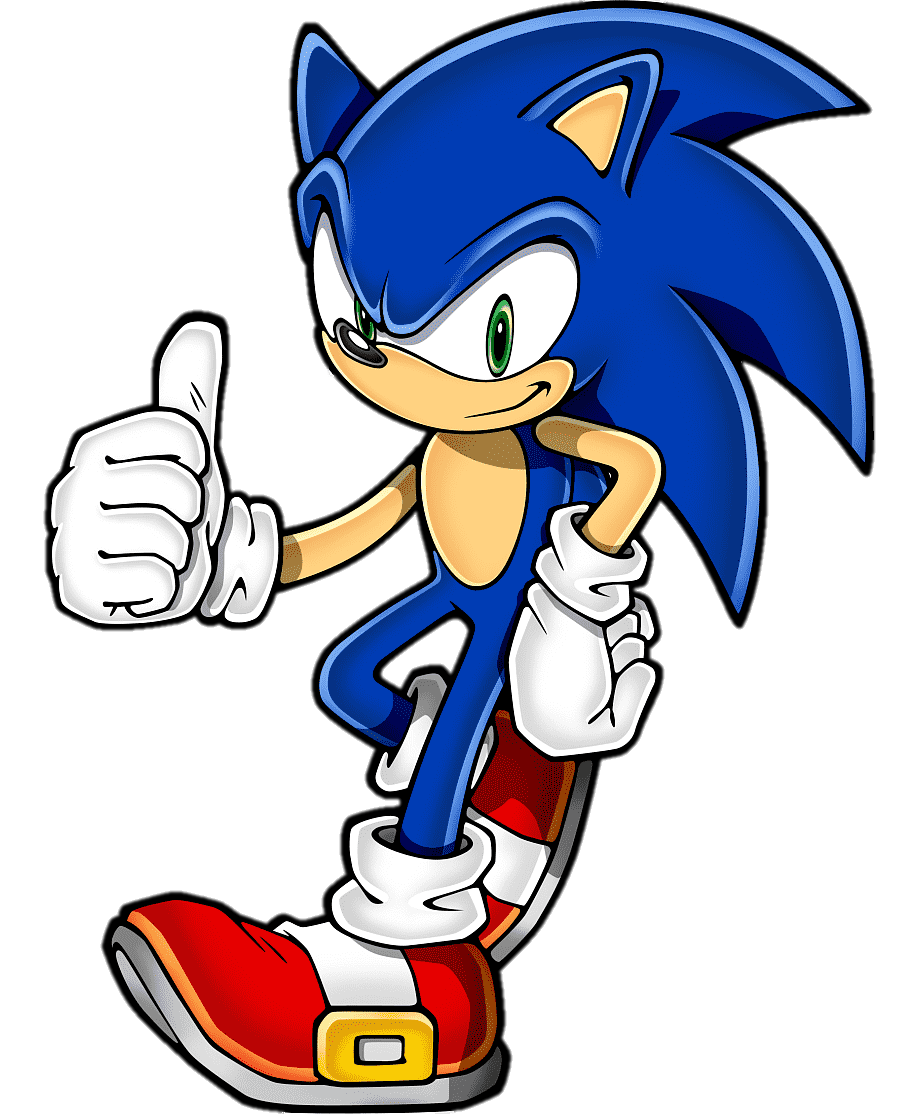 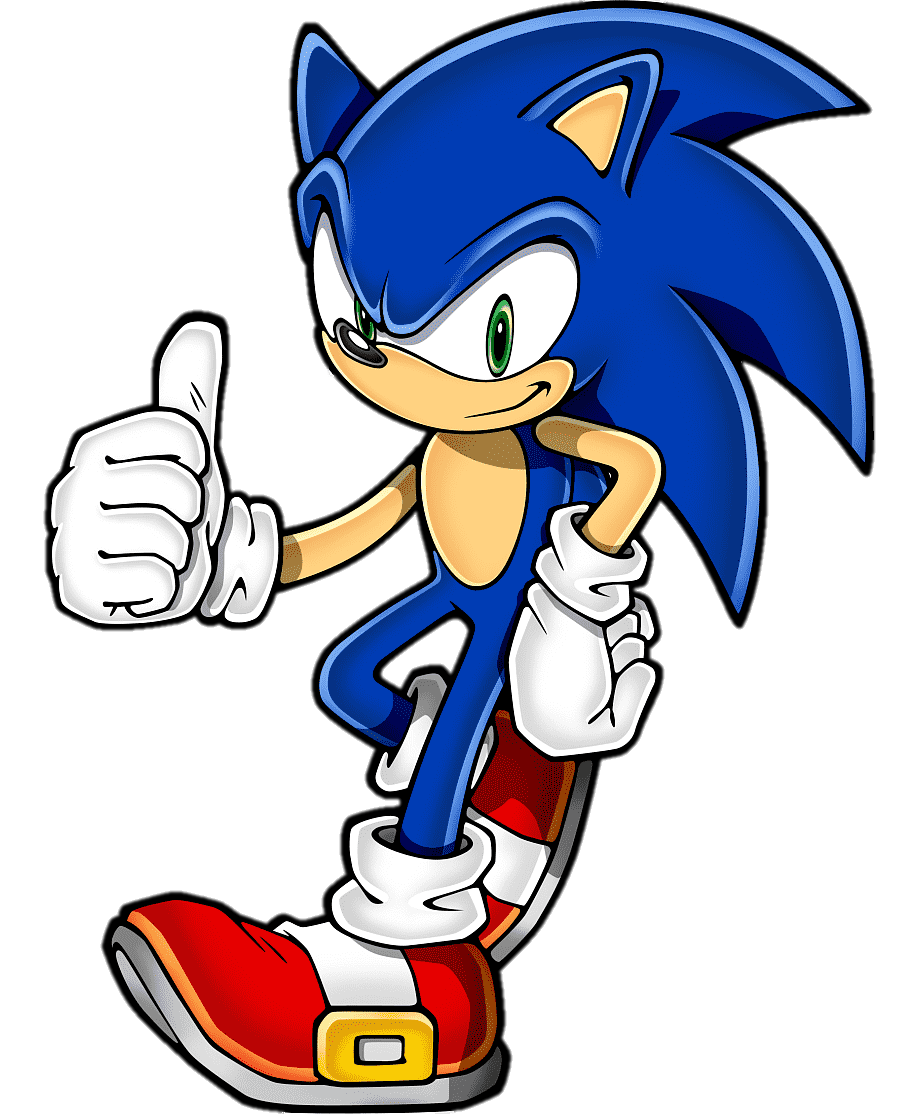 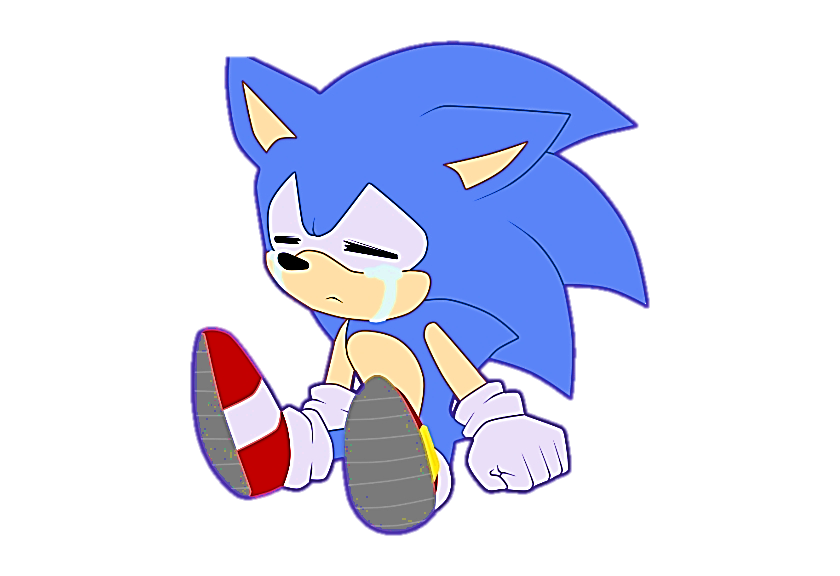 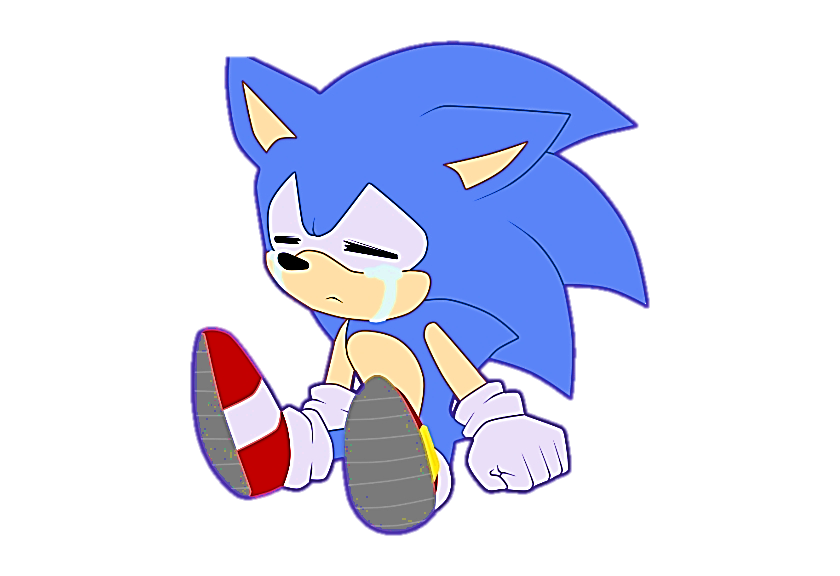 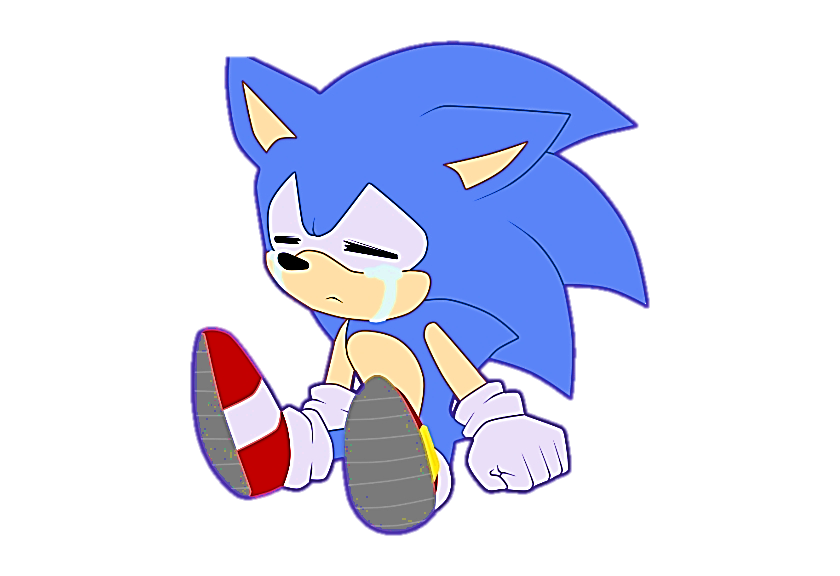 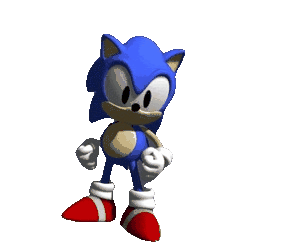 Chiến thắng
17
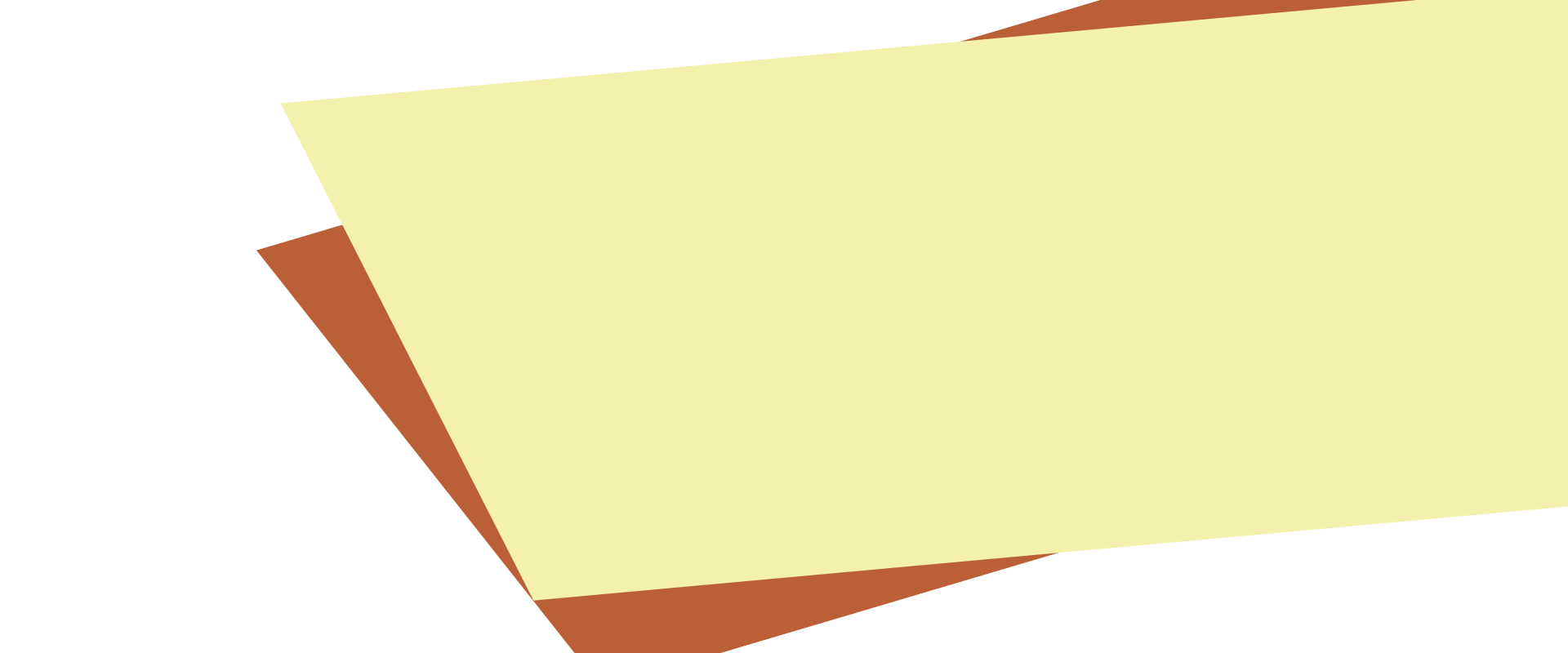 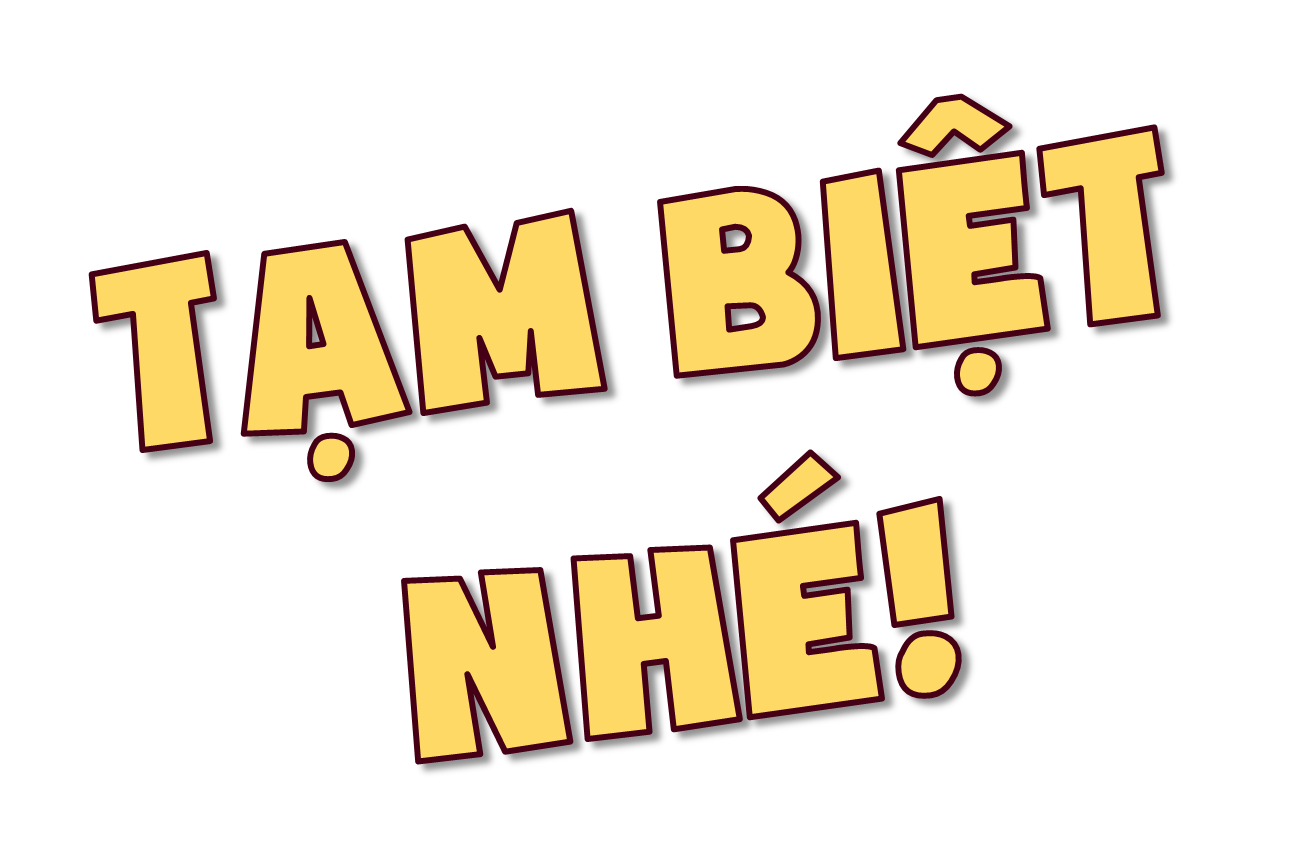 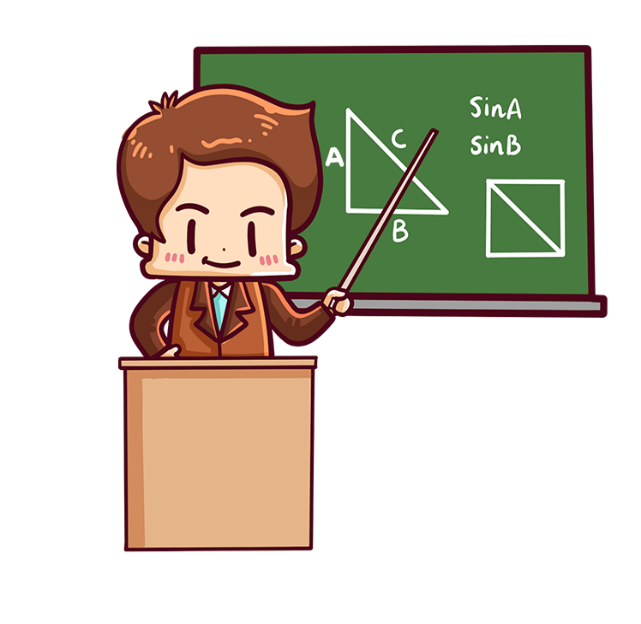